GGY 122
Matematik II
(2-2)4
Dr. Öğr. Üyesi İbrahim ERDAL
Ankara Üniversitesi UBF Gayrimenkul Geliştirme ve Yönetimi Bölümü
Bölge Dönüşümleri, İki Katlı İntegraller
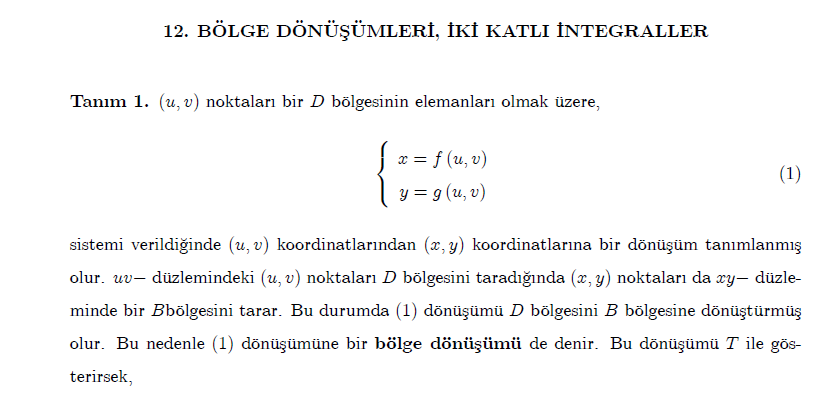 Bölge Dönüşümleri, İki Katlı İntegraller
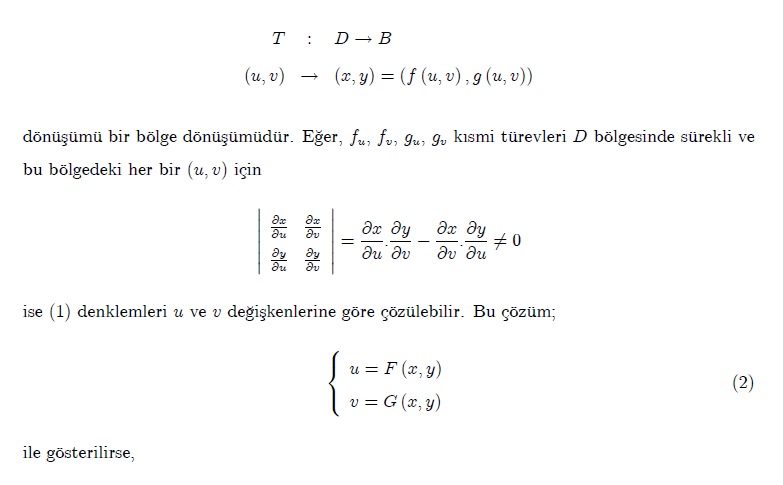 Bölge Dönüşümleri, İki Katlı İntegraller
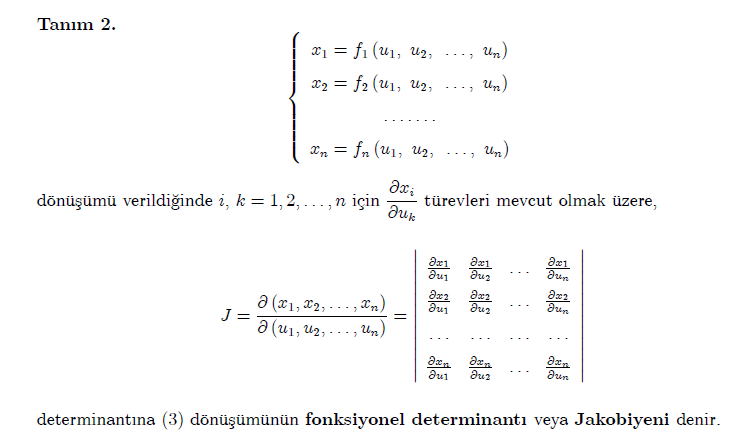 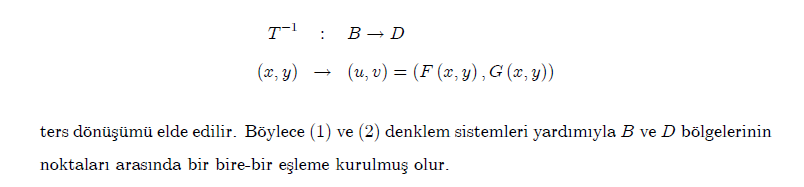 Bölge Dönüşümleri, İki Katlı İntegraller
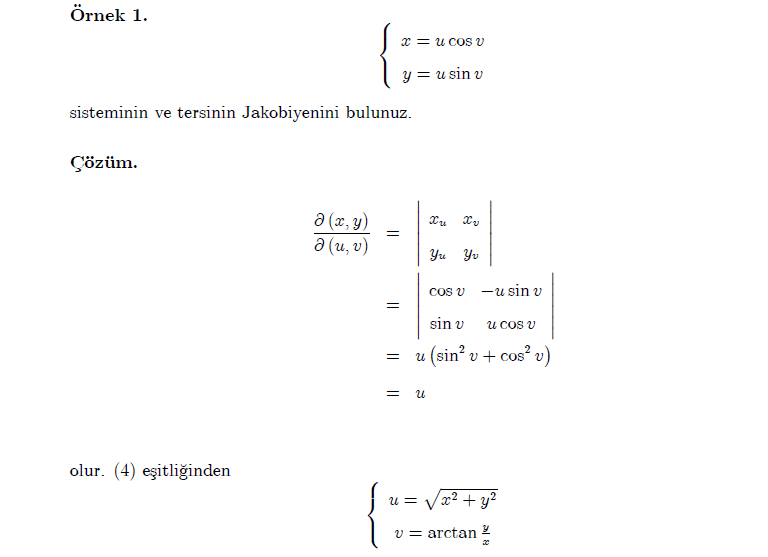 Bölge Dönüşümleri, İki Katlı İntegraller
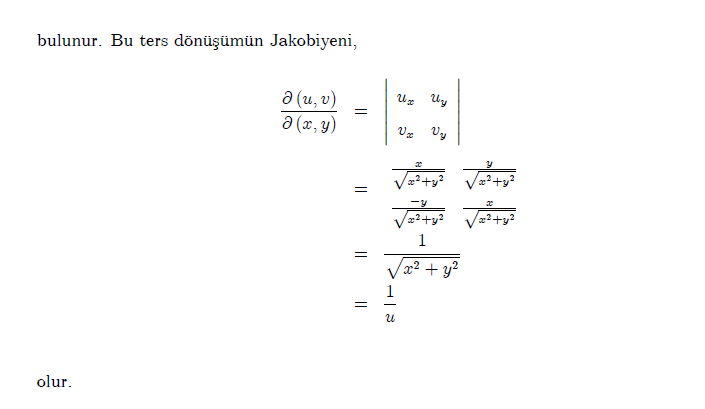 Bölge Dönüşümleri, İki Katlı İntegraller
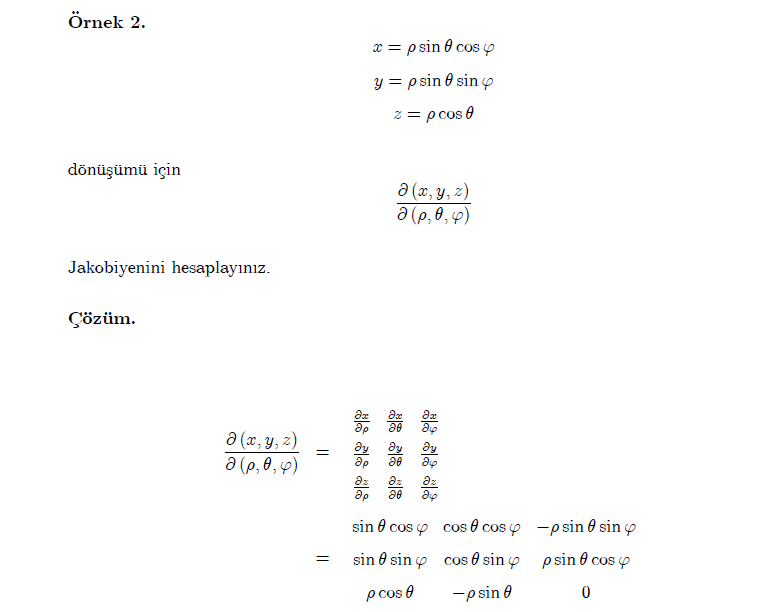 Bölge Dönüşümleri, İki Katlı İntegraller
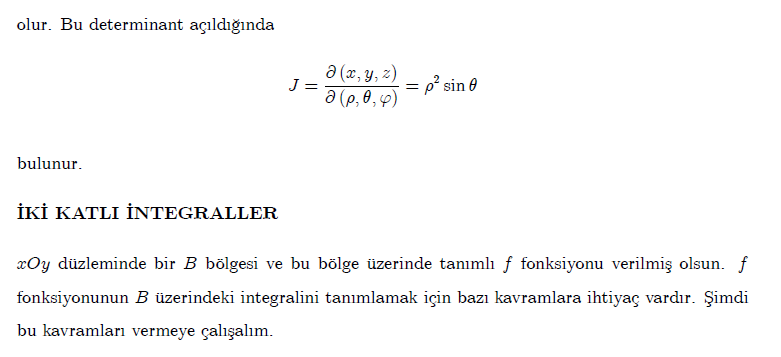 Bölge Dönüşümleri, İki Katlı İntegraller
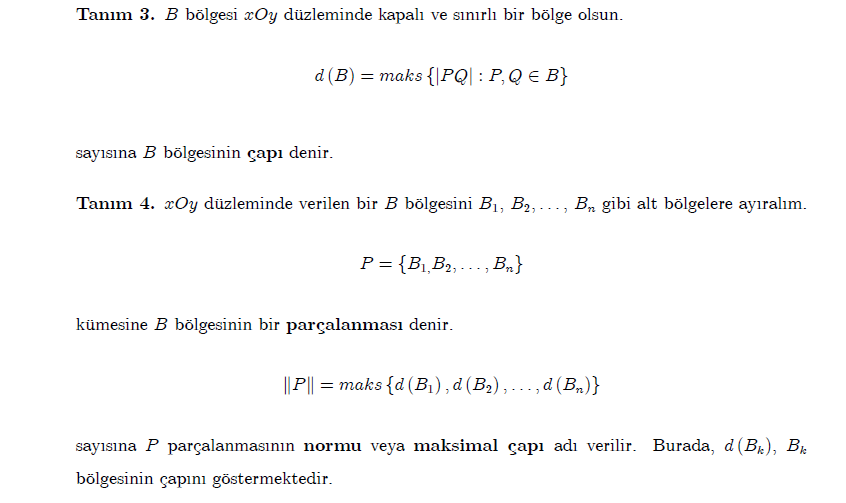 Bölge Dönüşümleri, İki Katlı İntegraller
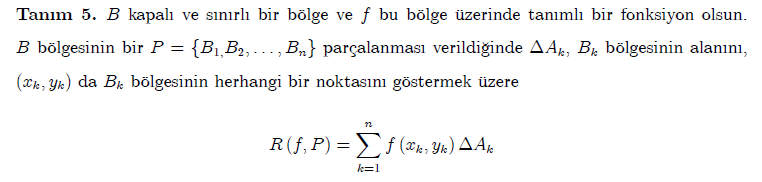 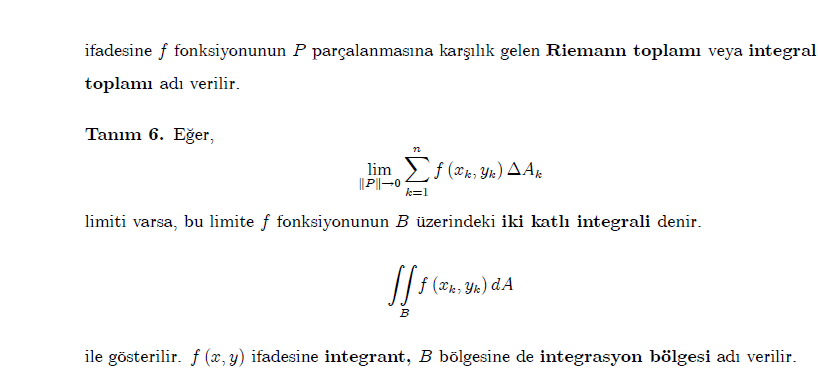